13.HAFTA	ISO 9000 standartları ve diğer standartlar-2
TS EN ISO 22000 GIDA GÜVENLİĞİ YÖNETİM SİSTEMİ
 




(HACCP-Hazard Analysis and Criticial Control Point-Tehlike Analizi ve Kritik Kontrol Noktaları)
1960’larda ABD’de Pilsbury Firması tarafından Amerikan Ordusu ve NASA için “sıfır hatalı ürün” üretimi amacına yönelik geliştirilmiştir. 1970’lerde FDA (Food and Drug Administartion- ABD Gıda ve İlaç Dairesi) tarafından kullanılmıştır. 1993 yılında Avrupa’da kullanılmaya başlanmıştır.
	“Dünyada güç dengelerini değiştiren ve ülkeler arası rekabeti belirleyen ana unsur, kaynakların verimli kullanılması ve tüketicilerin güvenilir ürünlere ulaşabilmesidir. Dünyada yaşanan gelişmeler geleceğin en önemli sektörünün tarım, stratejik ürünün ise gıda olacağını göstermektedir. Gıda arzını sağlayan tarımsal üretimi yönlendiren en önemli unsurda tüketici talebi olmaktadır. Tüketiciler kendilerine sunulan ürünün güvenilir olduğuna dair kanıtlar aramaktadır.
	ISO 22000 Gıda Güvenliği yönetim sistemi standardı dünya genelinde güvenli gıda üretim zinciri kurmak amacı ile oluşturulmuş uluslararası bir standarttır.
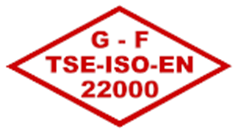 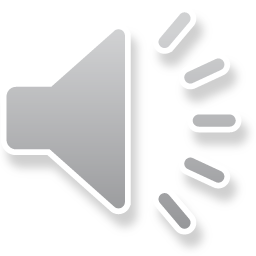 Bu standardın uygulanması; tedarikçiler, tüketiciler, yasal organlar dahil olmak üzere tüm ilgili taraflar arasında etkin iletişim oluşturarak üretimin her aşamasında ürün izlenebilirliğinin sağlanmasını, insan sağlığı için tehdit oluşturacak tehlikelerin kontrol edilmesini, tamamen ortadan kaldırılmasını veya kabul edilebilir limitlere çekilmesini, risklerin yönetilmesini, kanuni otoritelere uyulmasını, daha az üretim sonrası doğrulamalarla kaynak optimizasyonunu sağlar. Uluslararası pazarda rekabet gücünü ve markaya duyulan güven duygusunu arttırır, reaktif düşünce sistemi yerine proaktif düşünce sistemini geliştirir.”

Codex Alimentarius (Gıda Kodu)
	Latince bir terim olan Codex Alimentarius Gıda Kodu anlamına gelmektedir. Günümüzde ise anlamı Codex Alimentarius Komisyonunun onayından geçen bütün standartları ve üye ülkelerce derlenmiş tabloları kapsamaktadır.  Codex  Sistemi , Dünya  ticaretinin geliştirilmesi açısından , ticaretin kolaylaştırılmasının ve uluslararası geçerliliği olan standartların uyumlaştırılması gerekliliğinin anlaşılması üzerine  oluşturulmuştur. Böylece uluslararası kabul görmüş bu tür standartların geliştirileceğine ve sonuçta tüketici sağlığının korunacağını inanılmaktadır.
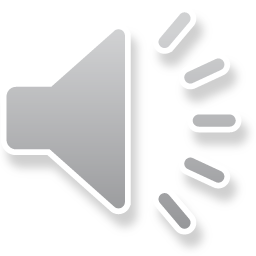 CODEX ALIMENTARIUS KOMİSYONU
C O D E X  A L I M E N T A R I U S  is about safe, good food for everyone - everywhere. (Gıda Kodu ,her yerde herkes için güvenli ve iyi gıda demektir.) 
“Kodeks Alimentarius Komisyonu (KAK) 1960'larda Birleşmiş Milletler Gıda ve Tarım Teşkilatı (FAO) ve Dünya Sağlık Örgütü(WHO) tarafından ortaklaşa kurulan ve merkezi Roma’da olan Birleşmiş Milletlere bağlı bir kuruluştur. KAK’a bugün 184 ülke ve bir organizasyon (Avrupa Birliği) üyedir. Kuruluşun görevi dünyada gıda ile ilgili uygulamaların sağlık ve teknoloji yönünden standartlaştırılmasını sağlamaktır. Kuruluşun bu amaçla hazırladığı "Codex Alimentarius Standartları" tüm dünya ülkeleri için güvenilir gıda üretiminde referans dokümandır.”
Türkiye 01 Ekim 1963 yılında KAK’a üye olmuştur.
Programın amaçları;
1-Tüketici sağlığını korumak,
2-Gıda ticaretinde uygulamaları doğru ve güvenli kılmak,
3-Uluslararası anlamda hükümetler dışı ve milletlerarası kuruluşların üstlendikleri tüm gıda standart çalışmalarının koordinasyonunu sağlamak. (Birleşmiş Milletler Sürdürülebilir Kalkınma Hedefleri Mücadelesi-16.Hedef )
4-İlgili kuruluşların yardımı ile oluşturulan standart taslaklarının hazırlanmasında öncelikleri belirlemek ve çalışmaları başlatmak,
5-Standartları, hükümetlerin kabulünden sonra bölgesel düzeyde veya Dünya genelinde standartlar olarak bir codex kodunda toplamak.
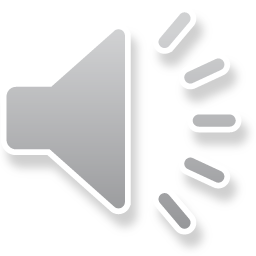 22000 - FSSC Gıda Güvenliği Sistemi
 




FSSC 22000, FFSC (Food Safety System Certification-Gıda Güvenliği Belgelendirmesi Vakfı) tarafından oluşturulan tüm gıda zincirinde yer alan gıda üreticilerinin, gıda güvenliği sistemlerinin tetkik edilmesi ve belgelendirilmesinde kullanılan uluslararası çapta kabul görmüş, ISO temelli bir belgelendirme programıdır.FSSC 22000, Gıda Güvenliği konusunda dünyada söz sahibi olan ilgili birçok kuruluş ve organizasyonun geniş katılımıyla oluşturulmuş olup Global Food Safety Initiative (GFSI) tarafından tam olarak tanınmaktadır.
Ayrıca EA (European Cooperation for Accreditation) tarafından da kabul gören bir programdır.
 Bu program kuruluşun; resmi makamların, gıda sektörü müşterilerinin ve tüketicilerin gereklerini sağlayabilecek sağlam ve etkin bir gıda güvenliği yönetim sistemine sahip olduğunu ortaya koymaktadır.
Uluslararası gıda sektörünün ihtiyaçlarına cevap olarak geliştirilen FSSC 22000, GGYS’lerinin üçüncü taraf tetkiki ve belgelendirilmesine yönelik ISO tabanlı, bağımsız bir gıda güvenliği yönetimi programı sunmaktadır.
FSSC 22000, tamamen uluslararası bağımsız standartlara (ISO 22000, ISO 22003 ile birlikte Ön Gereksinim Programları (ÖGP’ler) için sektörlere özgü teknik şartnameler ve ilave program gereksinimlerine) dayanmaktadır. Böylece sektöre özgü ön gereksinimlerin uygulanarak tüketicilere güvenli gıdanın ulaştırılması amaçlanmaktadır.
FSSC 22002-1 Gıda üretimi için gıda güvenliği sistemi belgesi,
FSSC 22002-4 Gıda ambalaj üretimi için gıda güvenliği sistemi belgesidir.
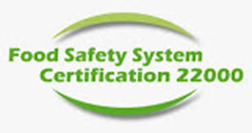 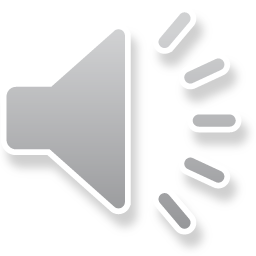 HELAL BELGELENDİRME
 



Helal Gıda:
İnsanoğlu, günümüzde vazgeçilmezi olan beslenmede artık kültür, inanç ve beslenme tarzlarına göre seçici olmak, gerçek bir gıda denetçisi olmak durumundadır.
Helal Gıda; islami kurallar dahilinde tüketilmesine izin verilen ve TS OIC/SMIIC 1: 2011 Helal Gıda Genel Kılavuzu standardında verilen kurallara uygun olan yiyecek ve içeceklerdir. Helal  Uygunluk Belgelendirmesi sağlıklı yaşam için üreticinin ne ürettiğinin, tüketicinin de ne tükettiğinin farkına varmasını, denetim mekanizmalarının çalışmasını, etiketlerdeki beyan ile gerçekteki içerik tutarlılığının ve analiz kabiliyetinin artmasını sağlamaktadır. Tüketiciye sunulan ürünlerdeki beyanların doğruluğu ile ürünlerin kaynağında helal olmayan unsurlar (domuz, kan, leş, alkol içeriği, et ürünlerinde helal kesim) hakkında bilgi sağlamaktadır. TSE’nin, Diyanet İşleri Başkanlığı ile birlikte yürüttüğü belgelendirme süreci tüketici ve üretici için güven oluşturmaktadır.
Dini, ilmi, vicdani boyutu olan helal gıda faaliyetleri; temel değerlerin korunması bakımından önemli olup, çiftlikten çatala uzanan, hatta piyasa denetimini de içine alan zincirin her halkasını sağlamlaştırmak için ; ürünün hangi aşamalardan geçerek üretildiği, üretim ortamı, ürünün nelerden oluştuğu, kaynağı, etiket-içerik tutarlılığını ortaya koymalı ve beklentileri karşılamalıdır. Dolayısıyla gıdaların, üretim, ambalajlama, nakil, depolama ve sunum zincirinde güvenilir beslenme imkânı sunması son derece önemlidir.
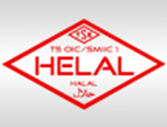 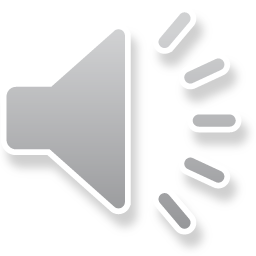 Sonuç olarak, helal konusunda standartları geliştirerek ve güvenilir bir belgelendirme mekanizması oluşturarak; helal, sağlıklı ve hijyenik üretim ve tüketim için uluslararası ticaretin ve işbirliğinin gelişimine fırsat sunulmaktadır.
	Türk Standardları Enstitüsü, 14 Temmuz 2011 tarihinden bu yana, İslam Ülkeleri Standardizasyon ve Metroloji Enstitüsü (SMIIC) tarafından yayınlanan TS OIC/SMIIC 1: 2011 Helal Gıda Genel Kılavuzu standardına göre Helal  Uygunluk Belgelendirmesi yapmaktadır.

 Düzenlenen Belgeler:
a.)Helal Uygunluk Belgesi: TSE tarafından yürütülen Helal belgelendirmesi işlemleri neticesinde ürün ve hizmet için düzenlenen ve geçerlilik süresi 1 (bir) yıl olan doküman.
 b. Helal Kesim Belgesi: TSE tarafından kesimhaneler ve et parçalama tesislerinden elde edilen ürünler (Karkas, parçalanmış et ve sakatat) için belirli bir partiyi temsil etmek üzere düzenlenen doküman. Bu belge TSE’den Helal Uygunluk Belgesine sahip olup, kuruluş tarafından ayrıca talep edilmesi halinde belirli bir miktar ve partiye esas olmak üzere TSE Uzmanlarınca üretim yerinde yapılan tespitler neticesinde düzenlenir. TSE’den Helal Uygunluk Belgesine sahip olmayan kuruluşların Helal Kesim Belgesi taleplerinde Helal Uygunluk Belgelendirme şartları aynen aranır. Et parçalama tesislerinin yapacakları Helal Kesim Belgesi taleplerinde girdi olarak kullanılan karkasların Helal Uygunluk Belgesi veya Helal Kesim Belgesi’ne sahip olma şartı aranır.
 c. Helal Parti Malı Uygunluk Belgesi: TSE tarafından gıda ve kozmetik ürünleri kapsamında yürütülen Helal belgelendirme işlemleri neticesinde aynı ürün grubu içinde yer alan gıda veya kozmetik ürünleri için düzenlenen doküman. Bu belge belirli bir miktar ve partiye ait olmak üzere düzenlenir. Karkas, parçalanmış et ve sakatat dışında kalan et ürünleri için yapılacak olan Helal Parti Malı Uygunluk Belgesi taleplerinde Helal Uygunluk Belgesi veya Helal Kesim Belgesine sahip olma şartı aranır.
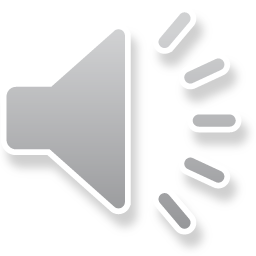 18001 - İş Sağlığı ve Güvenliği Yönetim Sistemi
OHSAS (Occupational Health and Safety Management Systems-İş Sağlığı ve Güvenliği Yönetim Sistemleri)
 


Kuruluşlarda karşılaşılan en önemli insan kaynakları sorunlarından biri, çalışanların emniyetli ve sağlıklı bir çalışma ortamına sahip olmamalarıdır. Kuruluşların daha iyi rekabet koşullarına ulaşabilmesi için çalışanların iş sağlığı ve güvenliği konusunda planlı ve sistemli çalışmalar yürütmeleri gerekmektedir. TS EN ISO 9001 ve TS EN ISO 14001 gibi standardlar kalite ve çevre yönetimleri üzerine yoğunlaşmış, dolayısıyla kuruluşlarda iş sağlığı ve güvenliğinin sağlanması ve sürekli iyileştirilerek korunabilmesi için ayrı bir standarda gereksinim duyulmuştur.
Not:İş Sağlığı ve Güvenliği alanında alınan ilk karara göre tüm OHSAS 18001 sertifikalarının geçerliliği 11 Mart 2021 tarihinde sona erecekti. Kuruluşların bu tarihe kadar ISO 45001 geçiş süreçlerini tamamlamaları gerekiyordu.
6331 Sayılı İŞ SAĞLIĞI VE GÜVENLİĞİ KANUNU
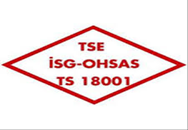 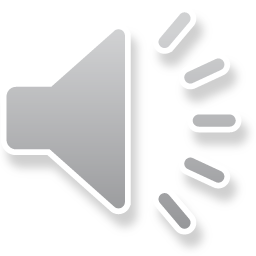 TS 18001;
İSG çalışmaları­nı diğer fa­ali­yet­le­re en­teg­re ede­rek kay­nak­la­rın ko­run­ma­sı­nı,
Yö­ne­ti­min ta­ah­hü­dü­nün sağ­lan­dı­ğı­nı,
Mo­ti­vas­yon ve ka­tı­lı­mı ar­tır­mayı,
Ulu­sal ya­sa ve dün­ya stan­dard­la­rı­na  uyum sü­re­si­ni ve ma­li­ye­ti­ni azalt­mayı,
Pay­daşla­rın is­tek ve bek­len­ti­le­ri­ni karşı­la­ya­rak re­ka­be­ti ar­tır­mayı
Kuruluş­lar ta­ra­fın­dan sür­dü­rül­mek­te olan İSG fa­ali­yet­le­ri­nin sis­te­ma­tik ola­rak ya­yı­lı­mı­nı sağ­la­maktadır.

45001 - İş Sağlığı ve Güvenliği Yönetim Sistemi 
(Kabul tarihi:27.04.2018, Yerini aldığı standart:TS 18001 OHSAS)
 


Bu standard, yasal ve düzenleyici şartlara uyumun arttırılması, tüm çalışanlara sürdürülebilir, güvenli ve sağlıklı çalışma ortamının sağlanması, meslek hastalıklarının önlenmesi, iş kazalarının en az düzeye indirilmesi, tehlikelerin tanımlanarak risklerin belirlenmesi, proaktif önlemler ile sürekli iyileştirmenin sağlanması ve organizasyonel yapının güçlendirilmesi amacı ile ISO tarafından yüksek seviyeli yapıda hazırlanan, coğrafi, politik, ekonomik, ticari ve sosyal sınırları gözetmeksizin oluşturulan ve uluslararası platformda geçerliliği olan bir standarttır.
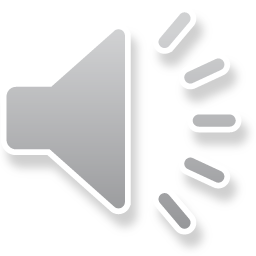 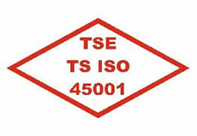 TS ISO 45001;
• Yasal ve düzenleyici şartlara uyumun arttırılmasını,
• Güvenli ve sürdürülebilir bir çalışma ortamının sağlanması yolu ile kurum kültürünün oluşturulmasını   ve aidiyet duygusunun geliştirilmesini,
• Yaralanma, sakatlık ve özellikle meslek hastalıklarının önlenmesini,
• İş gücü kaybının önlenmesini
• Olumlu imaj oluşturulmasını ve marka değerinin arttırılmasını,
• Toplum sağlığının tesis edilmesinde proaktif (Ön-Önceden eylem, Bilinçli olarak ya da olmayarak olumlu/olumsuz cari koşulların neticesini değiştirmek amacıyla inisiyatif almak şeklinde tanımlanmaktadır.) önlemler ile etkin şekilde rol alınmasını sağlamaktadır.
*İŞ SAĞLIĞI VE GÜVENLİĞİ KANUNU Kanun Numarası : 6331 Kabul Tarihi : 20/6/2012 Yayımlandığı Resmî Gazete : Tarih : 30/6/2012 Sayı : 28339
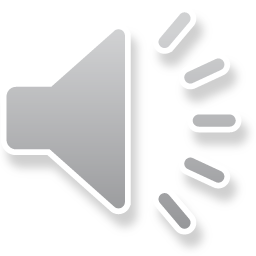